ACID
pH: 1-6
Gives H+ to a solution

strong acids can burn

Ex: lemon juice, stomach acid
BASE
pH: 8-14
Removes H+ from a solution making -OH
Soapy, used for cleaning
Ex:  NaOH, ammonia
0
7
14
Neutral H2O
More Acidic
More Basic
Buffers
pH of the blood should be maintained at 7.4. If the pH drops below 6.8 or rises above 7.8, death may occur. Fortunately, we have buffers in the blood to protect against large changes in pH. 
The most important way that the pH of the blood is kept relatively constant is by buffers dissolved in the blood.
Which helps maintain HOMEOSTASIS!!!
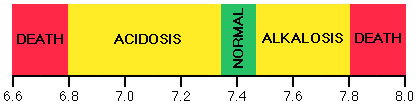 Depression
Hyper
Chemical Reactions

Chemical Reactions- when bonds between atoms are formed or broken
		CH4 +2O2 -------> CO2  + 2H2O
           Reactants               Products
Metabolism - all the chemical reactions that occur inside an organism

Some reactions require energy to occur, this is why we consume food

Others release energy, which may be used by the cell to do other work
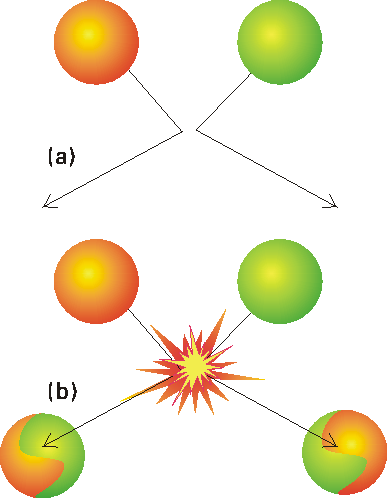 Organic Molecules
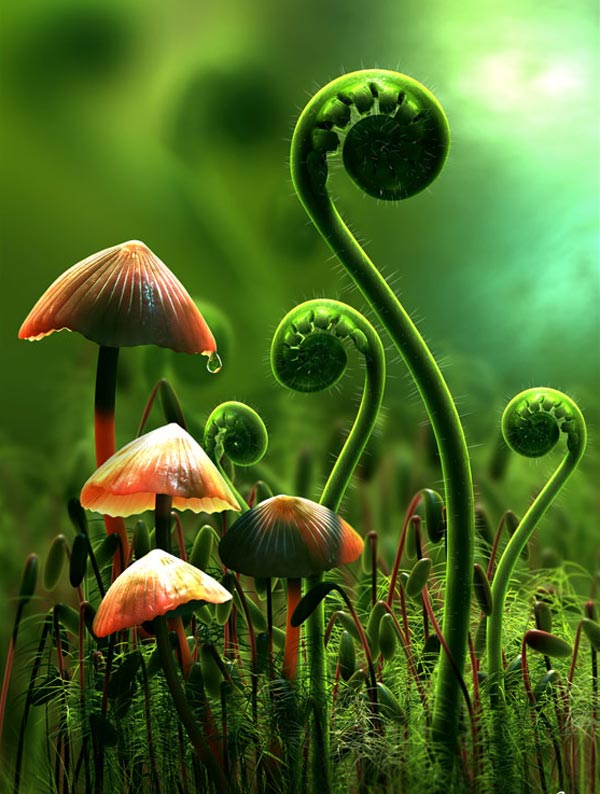 Organic means it contains carbon, all Living things have carbon.
Carbon can make up to 4 bonds with other elements
Carbon Bond Examples:
*  Four Single Bonds - CH4			*  Two Double Bonds - CO2
					
					*  One Triple Bond - C2H2
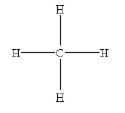 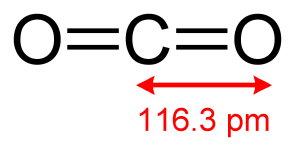 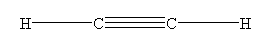 Organic Molecules
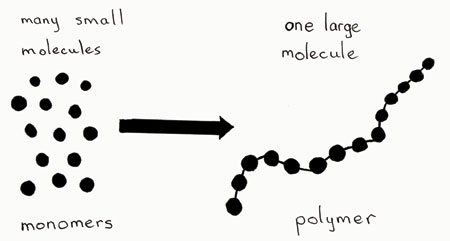 Monomer
 an organic molecule made up of one unit
          Ex. Train car  [o]
Polymer
  an organic molecule made  up of long chain of repeating units
            Ex.  train      [o]---[o]---[o]---[o]
Carbohydrates - [S]-[U]-[G]-[A]-[R]-[S]
Carbohydrates are used to store and release energy.  QUICK ENERGY
They are compounds made of C, H, and O atoms.

1. Monosaccharide – Monomer , ring carbohydrate
Ex. Glucose                               and fructose

2. Disaccharide – two sugar carbohydrate
Ex.  Table Sugar - glucose bonded                          to fructose
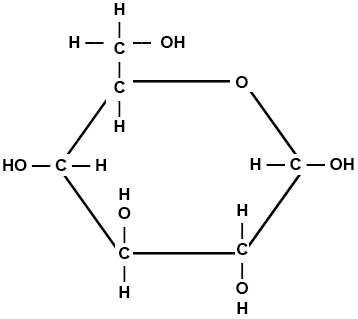 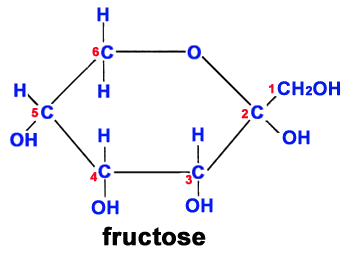 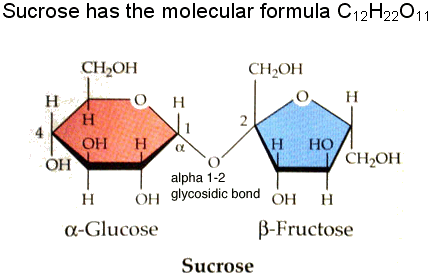 Carbohydrates (cont.)
3.  Polysaccharide - polymer carbohydrate.  The repeating monomer for all 3 types (A-C) is glucose.

Example:
 Starch - a spiral chain of glucose.  
	Made by plants as a storage molecule.
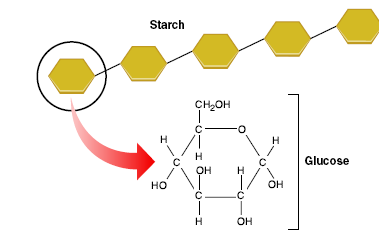 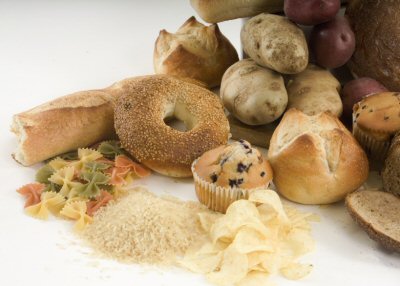 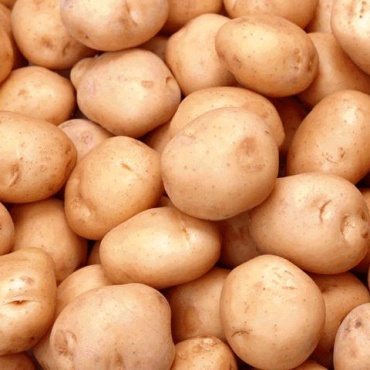 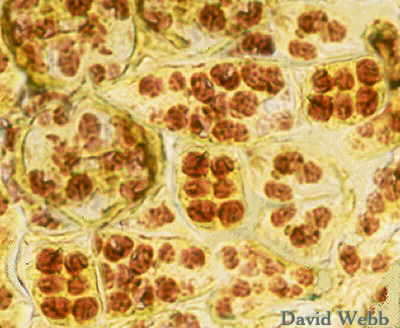 Starch granules in plant cells
Carbohydrates (cont.)
3.  Polysaccharide - polymer carbohydrate.  The repeating monomer for all 3 types (A-C) is glucose.
B.   Glycogen - a chain of glucose made 
	by animals to store excess glucose after a meal.
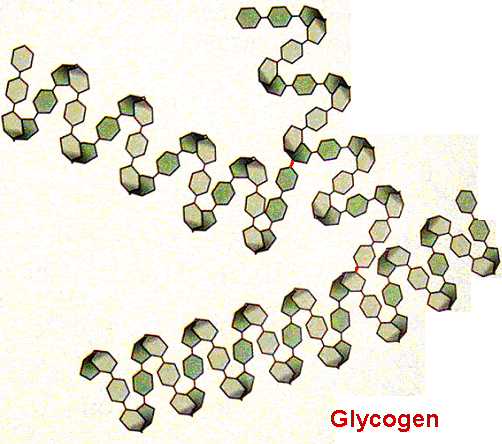 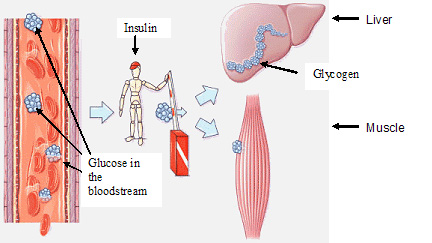 Carbohydrates (cont.)
3.  Polysaccharide - polymer carbohydrate.  The repeating monomer for all 3 types (A-C) is glucose.
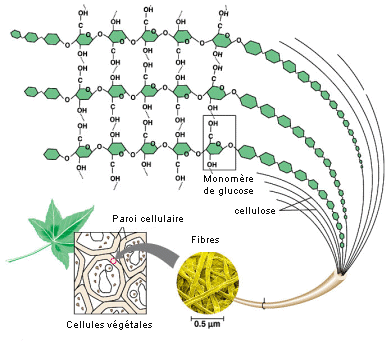 Cellulose - chain of glucose hooked together like a chained link fence.  

Made by plants for cell wall support.  

Humans cannot digest cellulose.
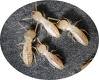 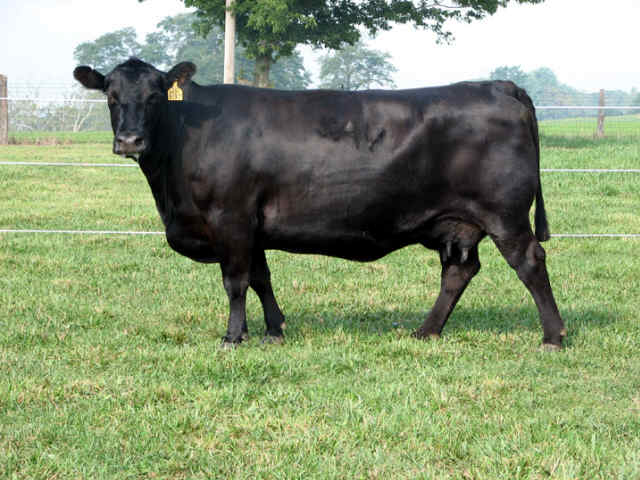 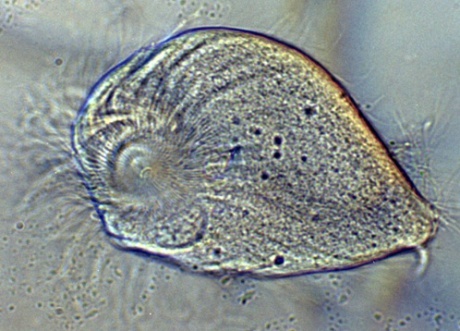 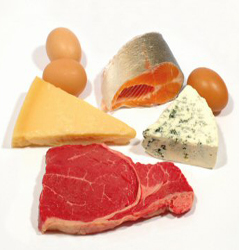 Lipids
Compounds made of C, H, and O
Used for long term energy storage, insulation and protective coatings  
Foods with the high amount of lipids have the greatest potential energy available.  Ex. Peanuts and Avocados
 Lipids are non-polar & do not dissolve in water (water is polar, likes dissolve likes)
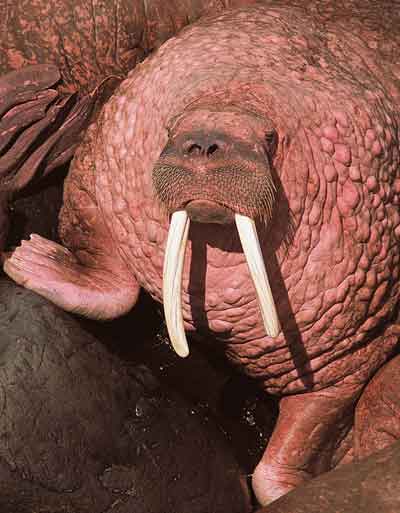 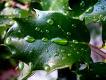 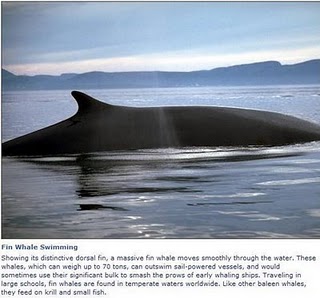 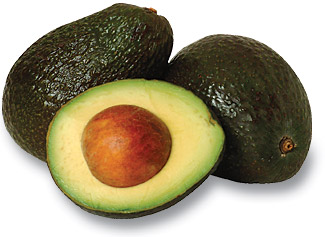 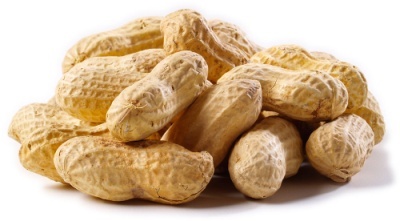 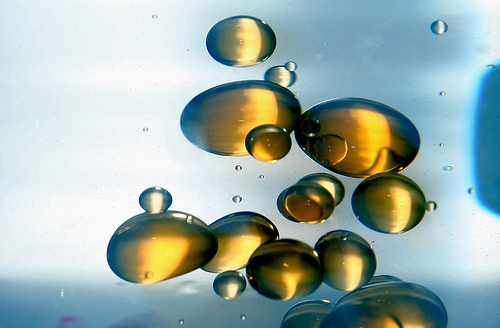 Types of Lipids
Fatty Acids are monomers of most lipids (sometimes glycerol)
Fatty Acids can be a(n):
1.  (Fats) -- Saturated Fatty Acid - no double bonds- holds maximum amount of hydrogens, solid at room temperature 
2.  (Oils) -- Unsaturated Fatty Acid - one or more double bonds, creating a bend in the molecule, holds fewer hydrogens, liquid at room temperature
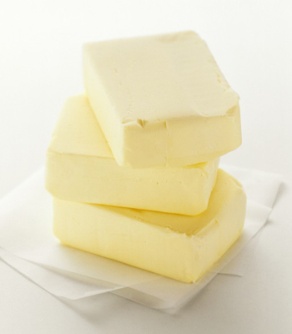 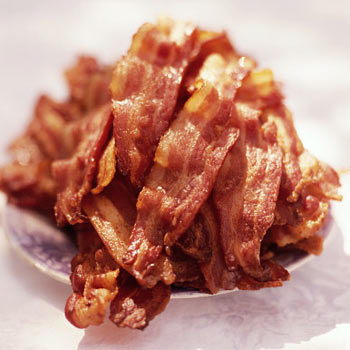 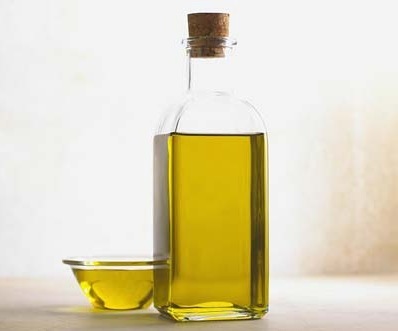 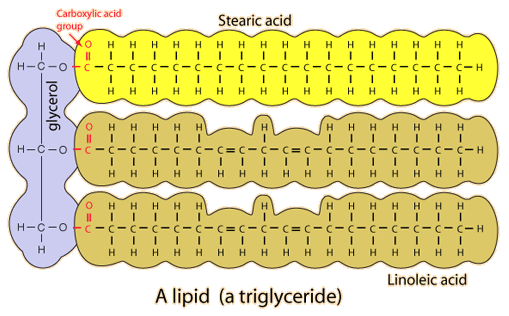 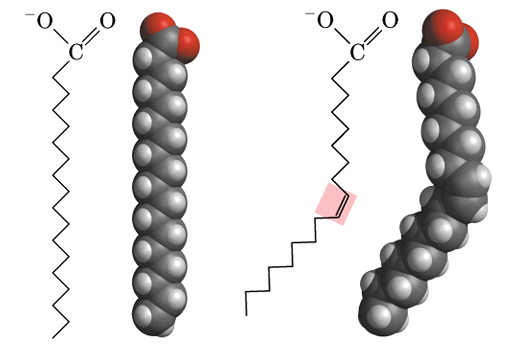 Lipids continued…
The body breaks down C-H bonds to produce energy, unsaturated fatty acids have less C-H bonds so they give less energy.
Types of Lipids:
3.  Waxes - water proofing (skin, fur, feathers) protective coating on plants.
4.  Steroids – Maintain and control functions throughout the body. 
	Ex. Cholesterol & sex hormones (testosterone and estrogen)
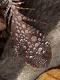 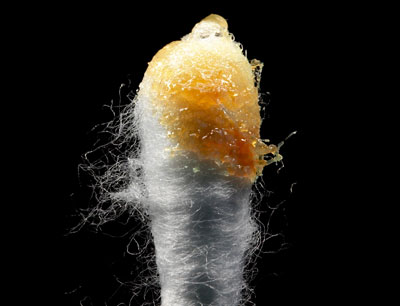 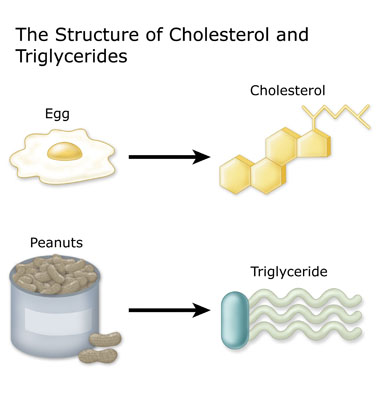 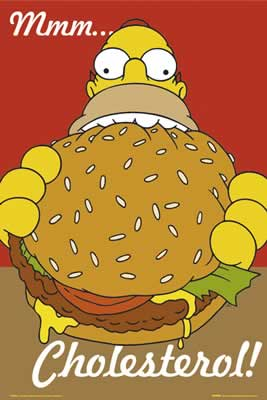 Nucleic Acid
Large polymer molecule made of C, H, O, N, and P atoms 
Chains of Monomer called nucleotides
Include a phosphate group, sugar and a nitrogen base


Types of Nucleic acids:
DNA - deoxyribonucleic acid, an organisms genetic material. DNA stores information to build proteins.
RNA - Ribonucleic acid, a copy of DNA, RNA carries the code to build the proteins
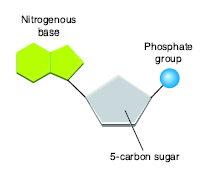 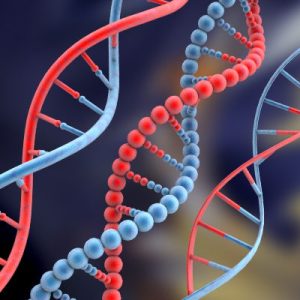 Proteins
Polymer made of C, H, O, N and sometimes S
Proteins are long chains of amino acids (monomers) linked together by a peptide bond
Examples: insulin (important for metabolism and utilization of energy from glucose), hemoglobin (blood to carry oxygen) 
Dipeptide – 2 amino acids held by a peptide bond
Polypeptide – many amino acids held by a peptide bond
20 different amino acids
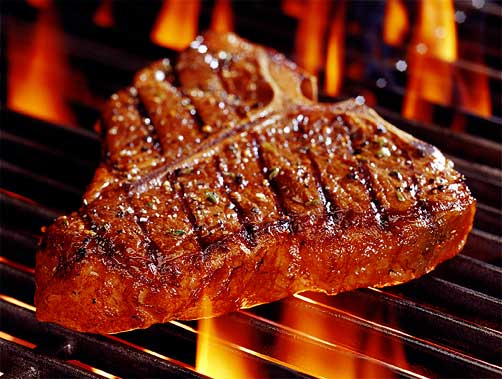 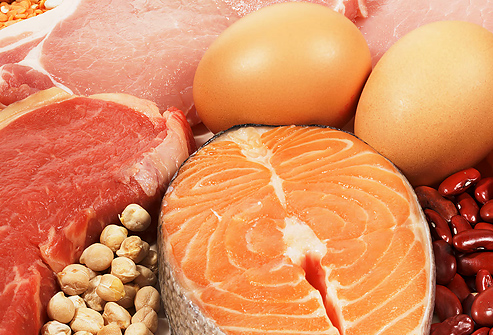 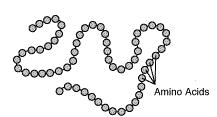 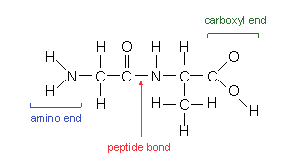 Proteins are used for:
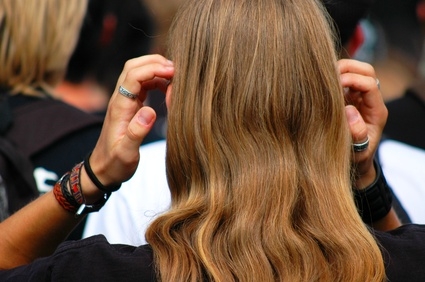 1. Structured functions - hair and skin
2. Muscle movement
3.  Chemical reactions (enzymes)
	- Enzymes are proteins and help speed up a reaction

* Protein are not a good source of energy.  The body will utilize proteins as a last resort.
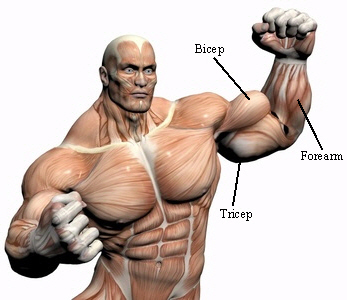 Enzymes
Enzymes are a type of protein
They speed up a chemical reaction (serve as a catalyst) by lowering the activation rate. 
Almost all metabolic reactions are helped along by enzymes
Enzymes function at a specific temperature, pH, and concentration (amount of enzyme).
	Ex.  Pepsin enzyme in the stomach - works at a pH of 2
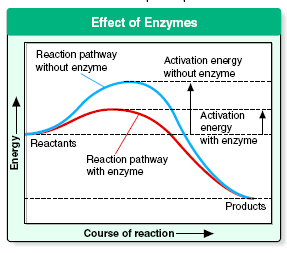 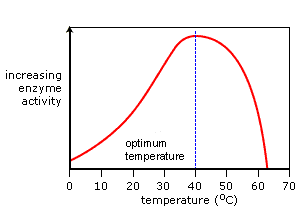 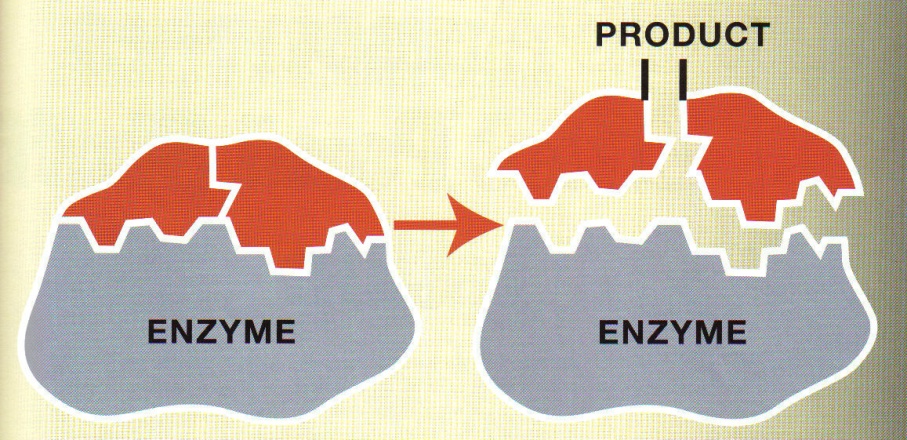 Substrate
Enzymes names usually end in - ase
	Ex. Lipase - breakdown fats
	 catalase – breakdown hydrogen peroxide in tissues
      amylase - breakdown starch, saliva is an amylase
Enzyme is reused